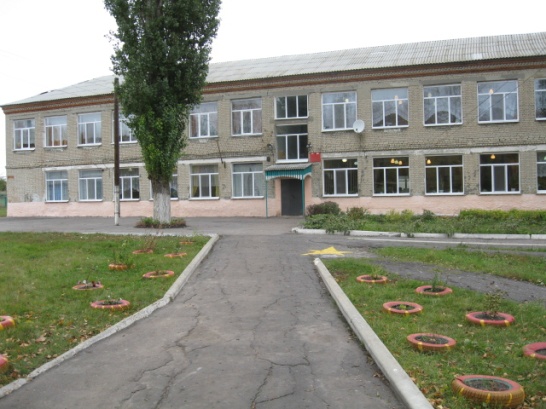 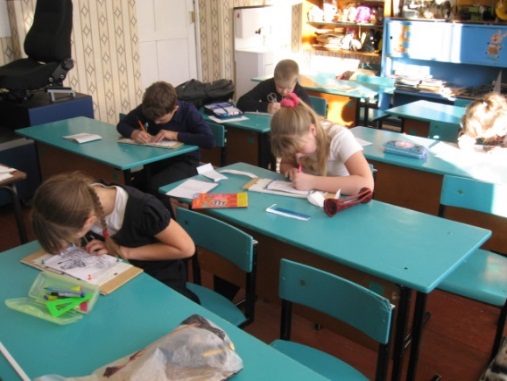 Экологическое, духовно-нравственное и социальное проектирование как форма воспитания детей на уроках   технологии.
Учитель технологии МОУ СОШ 
с. Елизаветино Стукалов И.В.
Важнейшей целью современного отечественного образования и одной из приоритетных задач общества и государства является воспитание, социально-педагогическая поддержка становления и развития высоконравственного, ответственного, творческого, инициативного, компетентного гражданина России.
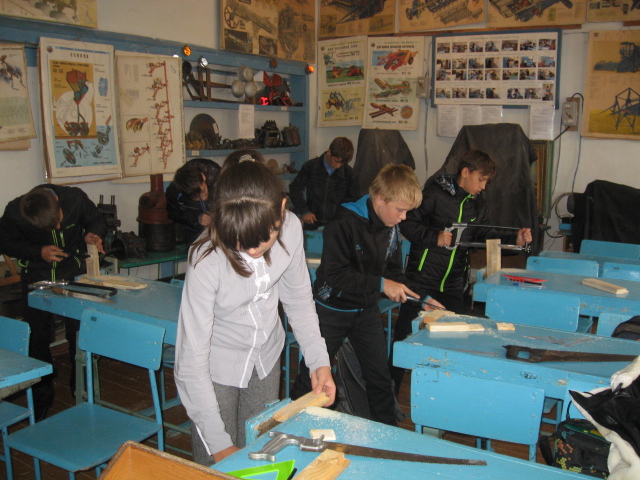 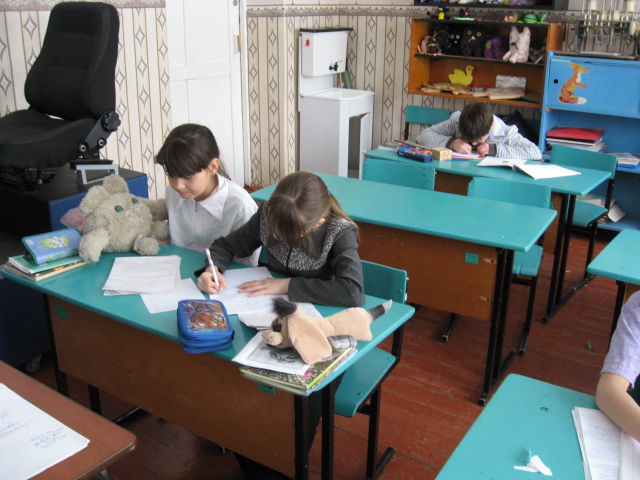 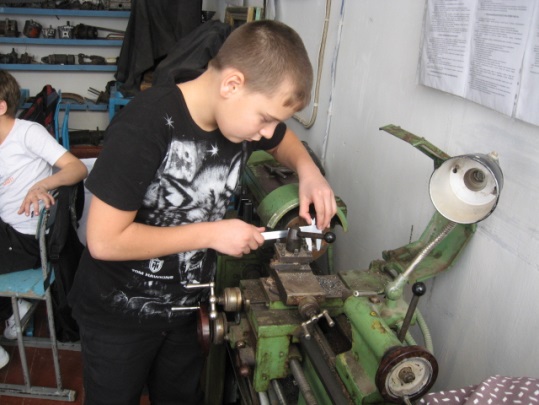 Экологическое, духовно-нравственное и социальное проектирование  как форма воспитания детей и является составляющей процесса обучения в школе на уроках  технологии. Если посмотреть содержание творческого  проекта школьника по технологии то мы увидим , что он создает продукт экологически чистый, отвечающий требованиям духовности и при этом сам социально адаптируется в современных условиях. Развитие исследовательских навыков, практических умений в экологической, духовно-нравственной и социальной ориентированной деятельности является целью в выявлении одаренных детей.
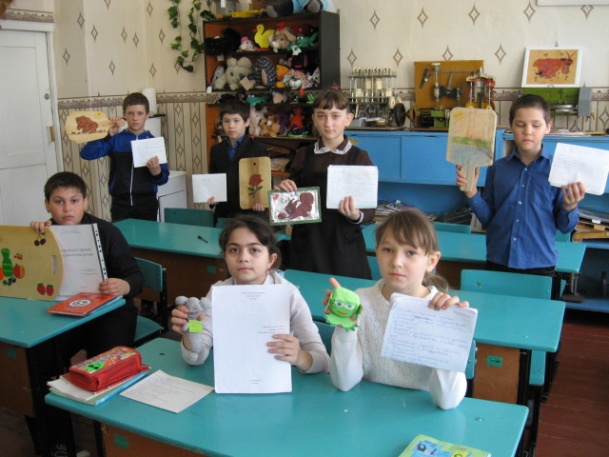 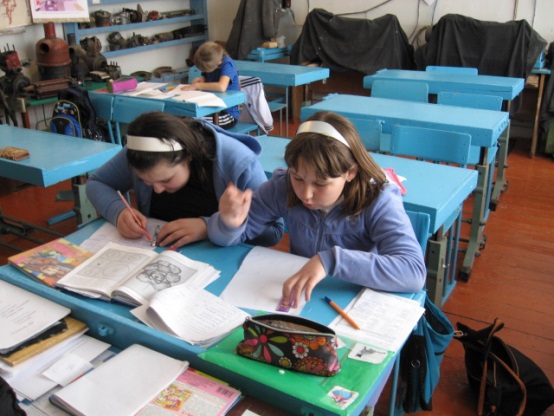 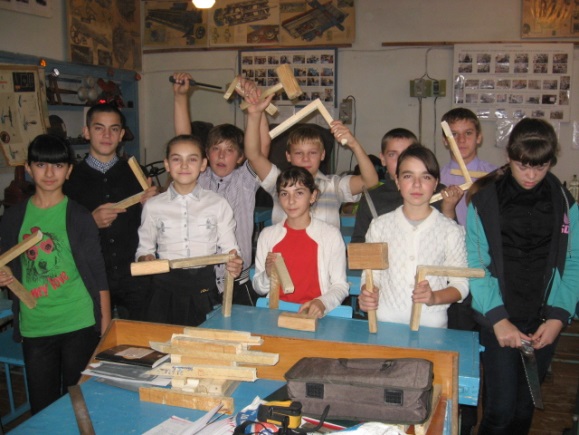 На уроках технологии в школе совместно обучаются и девочки, и мальчики. 
Первая тема учебника в 5 класса -   «Что такое творческий проект». 
Поэтому начиная с 5 класса учащиеся школы осваивают такой вид проектирования как «творческий проект». 
Проектной деятельностью ученики занимаются и в 6, 7, 8, 10, 11 классах.
 В 5-8 классах это проекты творческие /написание проекта и изготовление изделия/, в 8 может быть и исследовательский проект.
В школе введен агро-технологический профиль.  Начиная с 10 класса учащиеся в рамках предмета технология изучают  «С/Х машины». Здесь учащиеся работают над  исследовательскими проектами.
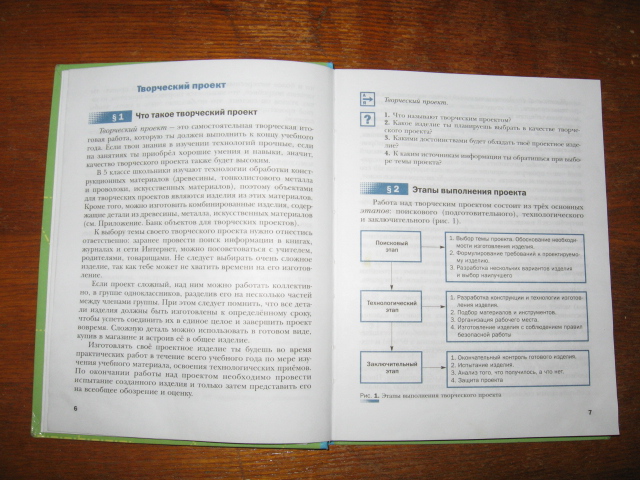 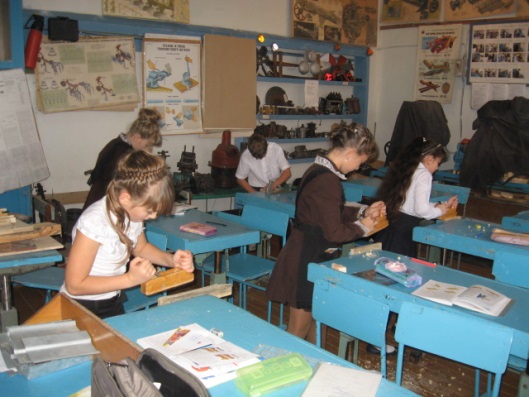 Учебные проекты выполняются краткосрочные и долгосрочные. 
Вот некоторые темы краткосрочных проектов: 
изделие из древесины /панно, скворечник , разделочная доска, корабль, шкатулка, слалом и т.д./,
 изделия из металла, чертилка, номерок, изделия из проволоки, коробочки и т.д./ 
изделия из ткани/панно, мягкие игрушки, вязание и т.д./ 
и другие
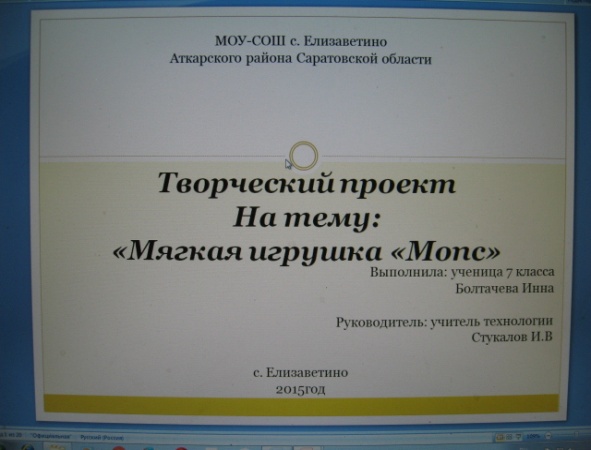 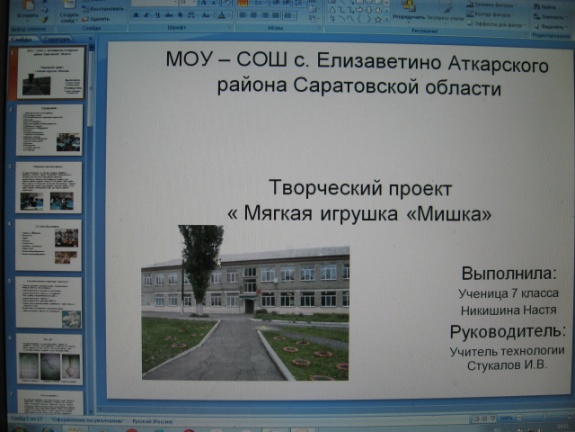 Содержание проекта
1)Обоснование возникшей проблемы
2)Схема обдумывания 
3)Выявление основных параметров и ограничений
4)Банк идей
5)Изучение научного материала
6)Эскизная обработка базового варианта
7)Требования к изделию
8)Инструменты и оборудования
9)Материалы
10)Технология изготовления
11)Правила безопасности
12)Контроль качества
13)Экологическое обоснование
14)Экологический расчёт
15)Реклама 
16)Самооценка 
17)Словарь терминов 
18)Литература
Темы исследовательских проектов 8кл это  темы учебника
«Техника безопасности при работе с бытовыми приборами», «электрические провода» и т.д 


Темы проектов 10,11кл— виды с/х машин
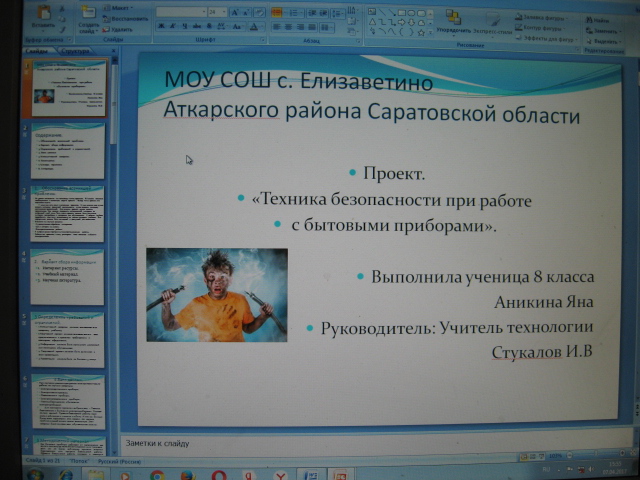 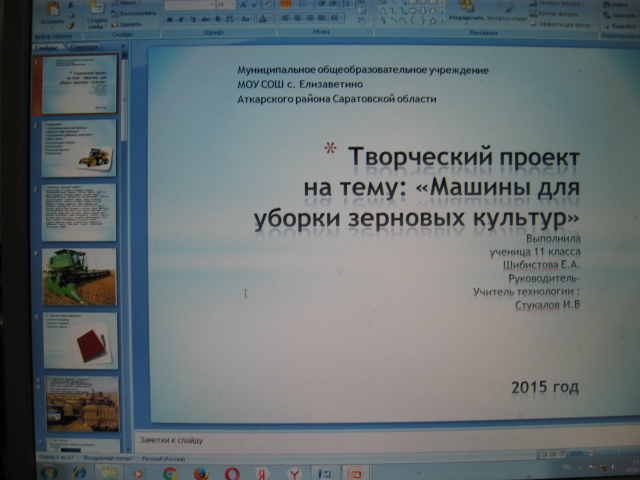 И исследовательские: ловушка для грызунов,
 вредно ли курение,
 дизайн комнаты, территория школы, школьный сад и другие.
Долгосрочные проекты 
«Школьный сад» с2012г
 «Территория школы» с2009г
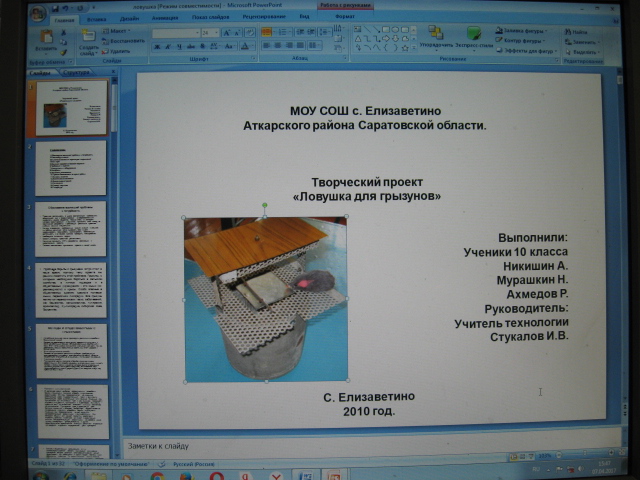 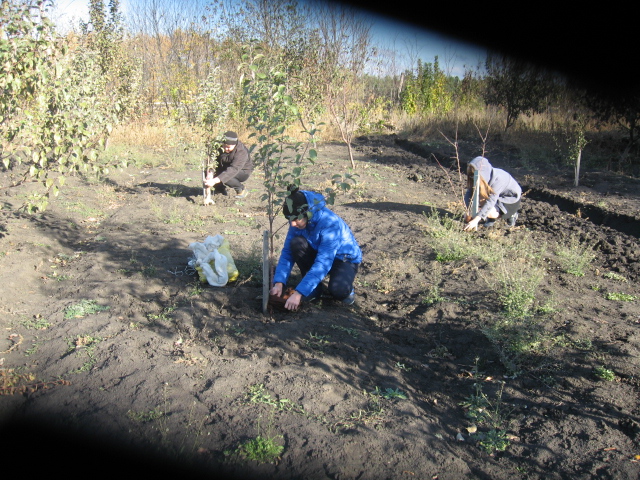 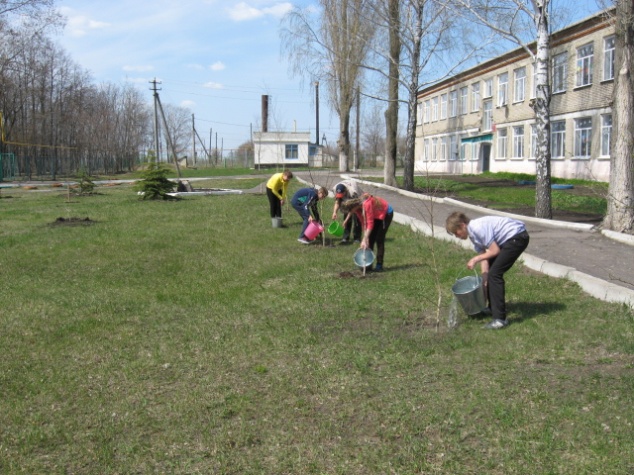 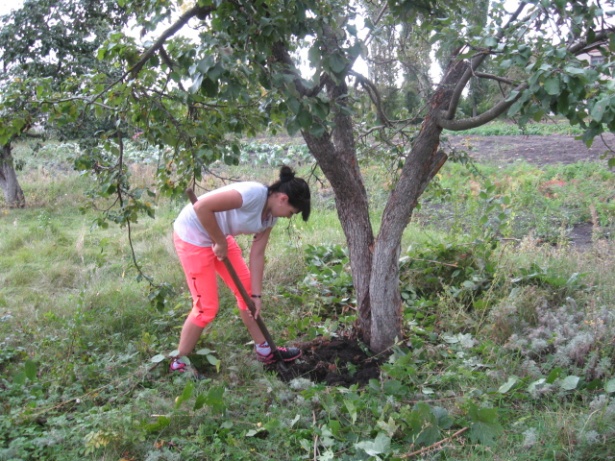 Проекты межпредметные /экология, биология, технология/-накормим птиц, скворечник.

Целью любого проекта является  формирование универсальных учебных действий, при этом проекты имеют в своем содержании элементы направленные на экологическое, духовно-нравственное и социальное воспитание детей и этим занимается весь коллектив  школы.
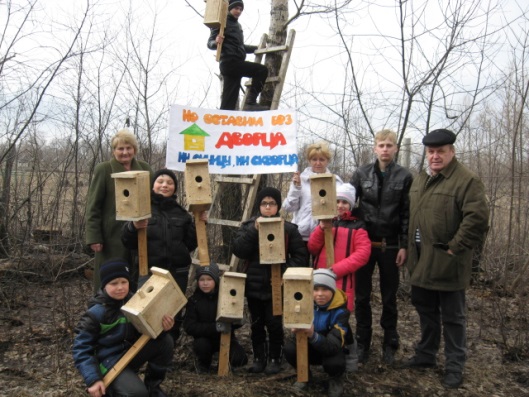 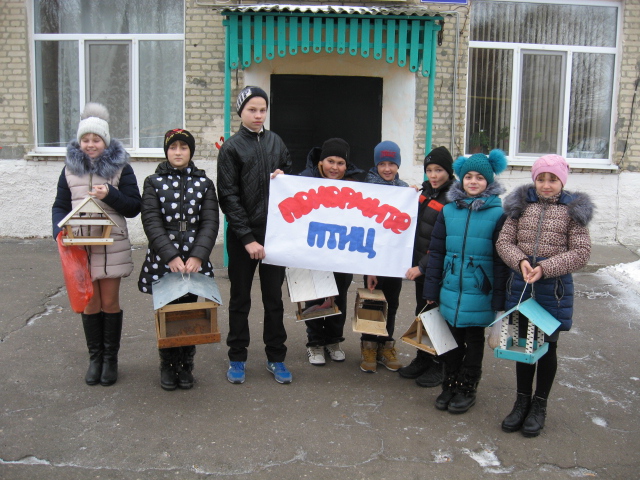 СПАСИБО ЗА ВНИМАНИЕ